Weather:  Water pellets falls from sky.
What is it?!  Mayor urges calm.
Sports:   HMC bowling team 
  in the gutter.  Team pins hopes
  on  CS 5 prof.
“All the News that fits is printed”
CS 5 Today
News in Brief
“My CS 5 Lecture Notes Were Stolen
by 5-Eyed Aliens” claims distraught
CS 5 Professor.
Penguins slated to teach CS 5
black go missing.  Police
commence search.  Page 42

“Hoch-Shanahan smoothies
may cause déjà vu,” new study 
reports.  Page 42

“All HMC vacations to be 
cancelled and classes to meet on 
Saturdays and Sundays as well,” 
administrators announce.  Page 42
Claremont, CA:  A Harvey Mudd CS Professor claims that his
lecture notes were stolen by 5-eyed smiling aliens early on 
Monday morning.  “I wrote up some notes for my lecture and,
while I went out to get a cup of coffee before class, 5-eyed smiling
aliens snuck into my office and stole my notes to eat for breakfast,” 
claimed the distraught professor.  “We’re obligated to investigate 
every claim,” said a campus security officer, “but we’re skeptical 
of this one.  Five-eyed smiling aliens are not known to eat class
notes for breakfast.  They much prefer Spam-flavored Pop Tarts
and Jolt Cola.  We’re investigating, but we suspect that 3-eyed 
aliens from CS 5 Gold were the actual perpetrators of this terrible
crime.”  Why are you reading this drivel?  Don’t you have anything
better to do?
“Hoch-Shanahan smoothies
may cause déjà vu,” new study 
reports.  Page 42

“The secret ingredient in our 
soft-serve ice cream is pureed
Spam!” announces cafeteria 
supervisor.  Page 42
Come to office hours and/or set up times to come talk to Geoff and Zach!  Also, grutoring hours are great!
Getting Help and Office Hours
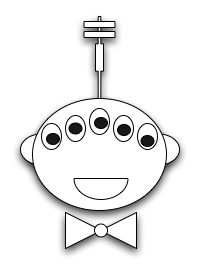 Be sure to put "CS5" in your e-mail subject lines!
Member
>>> member(42, [1, 3, 5, 42, 7])
True
>>> member(42, [“spam”, “is”, “yummy”])
False
def member(x, L):
Worksheet please!
Writing Map and Reduce
>>> map(dbl, [0, 1, 2, 3])
[0, 2, 4, 6]
>>> reduce(add, [1, 2, 3])
6
The shortest possible list has length 0
def map(f, L):
The shortest possible list has length 1
def reduce(g, L):
In your notes
Worksheet please!
Filter
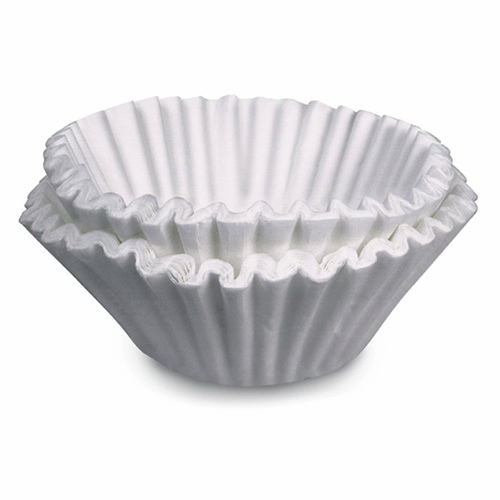 Java doesn’t have a filter!
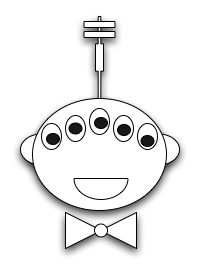 def even(x):
   ’’’returns True iff x is even’’’
   return x % 2 == 0

>>> filter(even, range(100))
[0, 2, 4, 6, …, 98]
A function that returns
either True or False
Is called a predicate
Filter
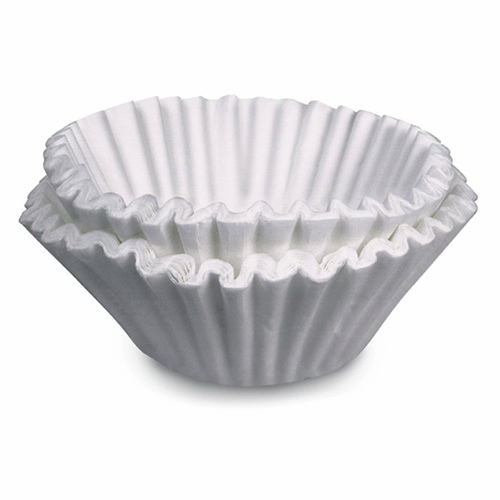 def short (List):
	 ’’’returns True iff List has len <= 2’’’
   return len(List) <= 2

>>> filter(short, [ [“spam”, “yum”], [42], [1, 2, 3]])
filter can be written from scratch using recursion.
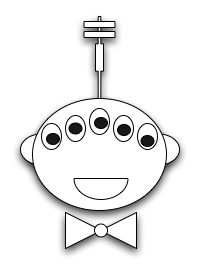 Functions are Data
def divides(n): 
	def div(k): 
		return n % k == 0 
	return div

>>> f = divides(10)
>>> f
<function f at 0x661f0>
>>> f(2)

>>> listOfFunctions = [divides(10), divides(20)]
>>> listOfFunctions[0](2)
mython (a “pure” functional language)
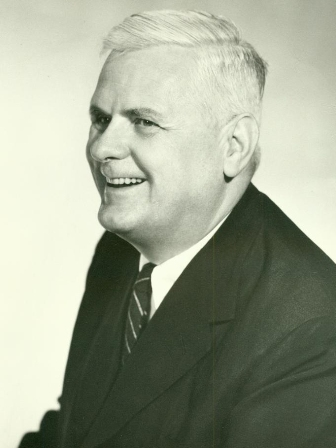 myNumber = 42
myFood = “spam”

def dbl(x):
  return 2 * x

dbl =  (x): 
	return 2 * x

dbl = lambda(x): 
	return 2 * x

>>> dbl(21)
42
Alonzo Church
1903-1955
[Speaker Notes: Alonzo Church invented the lambda calculus, which inspired many features of modern functional languages (including, of course, the lambda itself.)]
Python (an “impure” functional language)
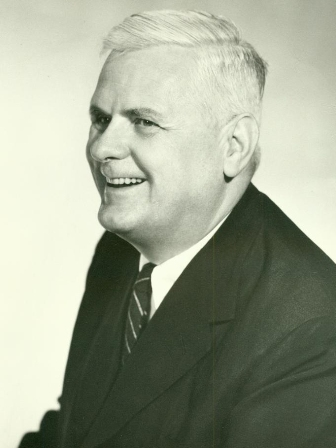 myNumber = 42
myFood = “spam”

def dbl(x):
  return 2 * x

dbl = lambda(x): 
	return 2 * x

dbl = lambda x: 2 * x

>>> dbl(21)
42
Alonzo Church
1903-1955
One line 
no parentheses on the input variable
return is implicit
[Speaker Notes: American mathematician, invented the lambda calculus and the Church-Turing thesis (basically, says that a human can calculate on pencil and paper if and only if a Turing machine can do it).]
Lambda
aka “anonymous functions”
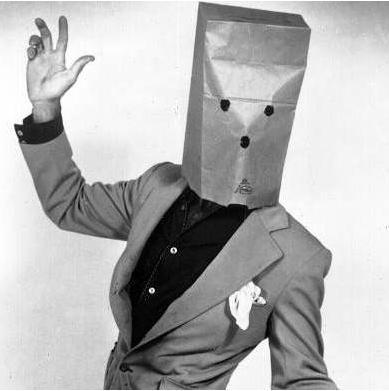 >>> filter(lambda x: x%2 == 0, range(100))

>>> filter(lambda List: len(List) <= 2,
       [[“spam”, “yum”], [42], [1, 2, 3]])
Lambda
even = lambda x: x%2 == 0

def even(x):
   '''returns True iff x is even'''
   return x % 2 == 0

short = lambda List: len(List) <= 2

def short(List):
	 '''returns True iff List has len <= 2'''
   return len(List) <= 2
Lambda Evil
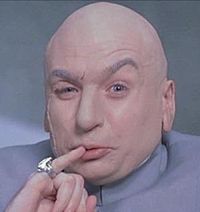 def ugly(item, L):
	newL = map(lambda x: x == item, L)
	return sum(newL) > 0
This is exploiting the fact that True==1 and False==0.
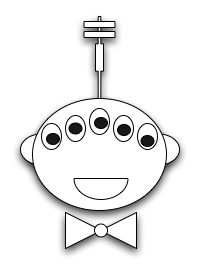 [Speaker Notes: This is bad style.  You can do it, but the next slide is better.]
Lambda
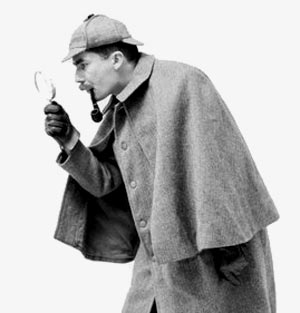 def mystery(item, L):
	newL = map(lambda x: x == item, L)
	return reduce(lambda x, y: x or y, newL)
MUCH better!
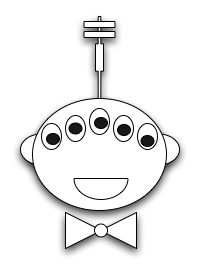 [Speaker Notes: This is bad style.  You can do it, but the next slide is better:]
A Prime Example
Write a function called prime(n) that returns True if n is
prime and False otherwise by testing all possible divisors
from 2 to n-1 (or sqrt of n)

def prime(n):
   possibleDivisors = range(2, n)
   divisors = filter(lambda X: n % X == 0, possibleDivisors)
   return ???
A version of this was an extra-credit problem in Homework 0!
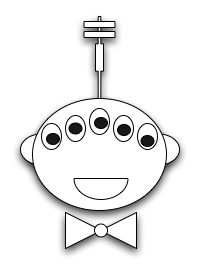 A Prime Example
Write a function called prime(n) that returns True if n is
prime and False otherwise by testing all possible divisors
from 2 to n-1 (or sqrt of n)

def prime(n):
   possibleDivisors = range(2, n)
   divisors = filter(lambda x: n % x == 0, possibleDivisors)
   return len(divisors) == 0
Alternatively, which of these works?…
def prime(n):

  def divides(X):
     return n % X == 0
    
  possibleDivisors = range(2, n)
  divisors = filter(divides, 
                    possibleDivisors)
  return len(divisors) == 0
def divides(X):
     return n % X == 0

def prime(n):    
  possibleDivisors = range(2, n)
  divisors = filter(divides, 
                    possibleDivisors)
  return len(divisors) == 0
Listing Primes…
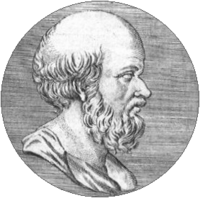 Eratosthenes
200 BCE
Objective:  Find all primes less than or equal to some given n.
Approach 1:  Test 2, 3, …, n for primality
Approach 2:  The Sieve of Eratosthenes…
2, 3, 4, 5, 6, 7, 8, 9, 10, 11, 12, 13, 14, 15,…
2, 3, 4, 5, 6, 7, 8, 9, 10, 11, 12, 13, 14, 15,…
2, 3, 4, 5, 6, 7, 8, 9, 10, 11, 12, 13, 14, 15,…
Nifty Sifty…
>>> sieve([2, 3, 4, 5, 6, 7, 8, 9])
[2, 3, 5, 7]

def primes(n):
   '''Returns the list of primes <= n'''
   return sieve(range(2, n+1))

def sieve(L):
   if L == []: return []
   else: return ???
This is a fun challenge.  Try it in your notes!
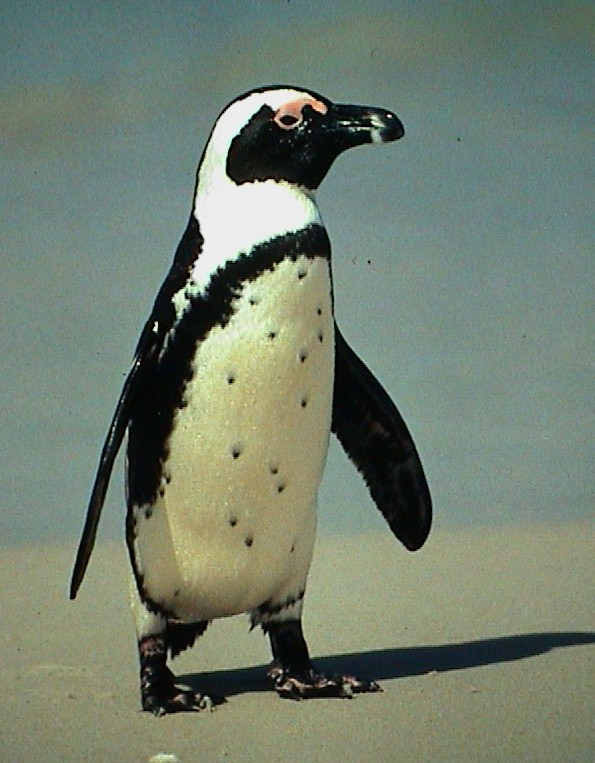 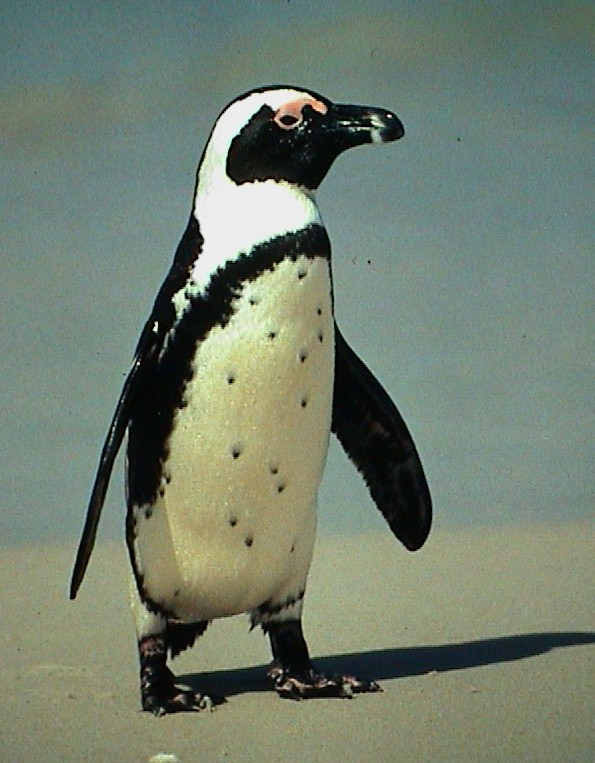 Nifty Sifty…
>>> sieve([2, 3, 4, 5, 6, 8, 9])
[2, 3, 5, 7]

def primes(n):
   '''Returns the list of primes <= n'''
   return sieve(range(2, n+1))

def sieve(L):
   if L == []: return []
   else: return [L[0]] + ???
Filter it, Baby!
>>> sieve([2, 3, 4, 5, 6, 7, 8, 9])
[2, 3, 5, 7]

def sieve(L):
   if L == []: return []
   else: return [L[0]] + primes
       filter(lambda x: x % L[0] != 0, L[1:])
This is a good start, but we’re not quite done!
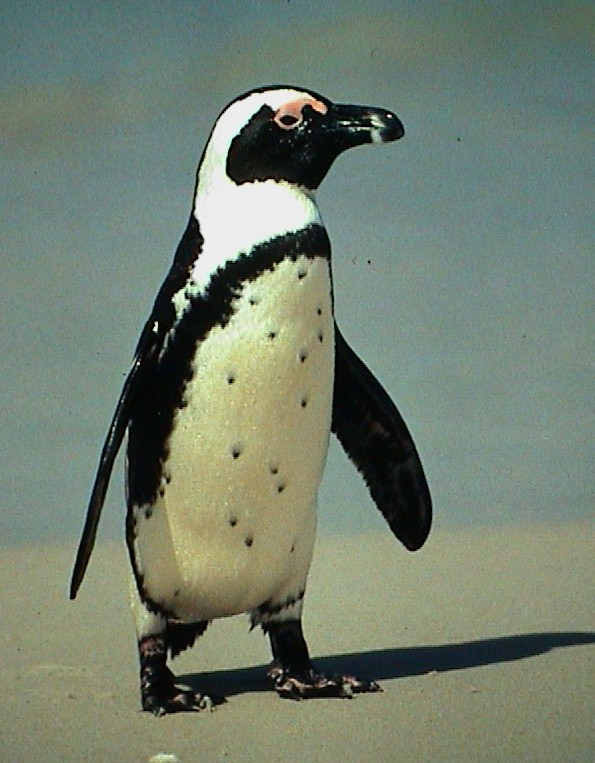 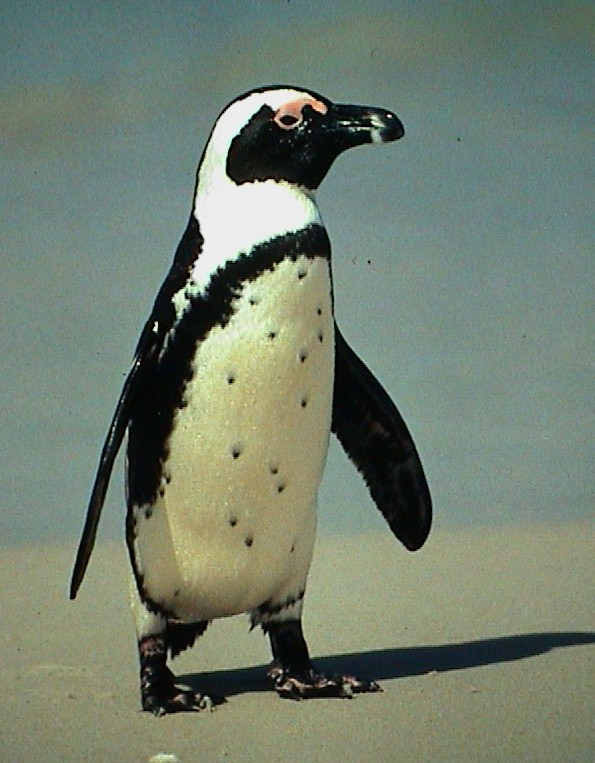 [Speaker Notes: Note that this really isn’t the sieve; see Prof. O’Neill’s paper on the subject (using the Haskell language).  Google “O’Neill sieve” to find it.  Her approach is faster but also a few lines longer.]
Is This Sweet or What!?
>>> sieve([2, 3, 4, 5, 6])
[2, 3, 5]

def sieve(L):
   if L == []: return []
   else: return [L[0]] + primes
     sieve(filter(lambda x: x % L[0] != 0, L[1:]))
demo!
def primes(n):
   return sieve(range(2, n+1))
The Alien's Life Advice
Don't be Hermione Granger
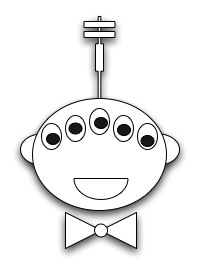 Let somebody else answer for a change
21
Use-It-Or-Lose-It
Power Set!
This really demonstrates the power of functional programming!
>>> powerset([1, 2])
[[], [2], [1], [1, 2]]
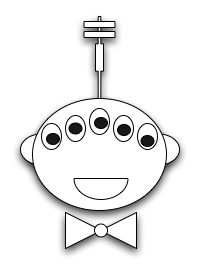 >>> powerset([1, 2, 3])
[[], [3], [2], [2, 3], [1], [1, 3], [1, 2], [1, 2, 3]]
>>> powerset([1])

>>> powerset([])
The order in which the subsets
are presented is unimportant
but within each subset, the 
order should be consistent 
with the input set.
Power Set!
def powerset(L):
In your notes…
The Packing Problem
>> subset(12, [2, 3, 4, 7, 10, 42])
True
>>> subset(8, [2, 3, 4, 7, 10, 42])
False

def subset(target, L):
Two inputs means two base cases!
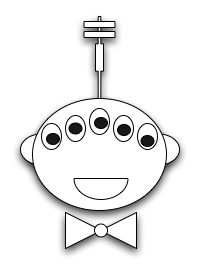 The Knapsack Problem…
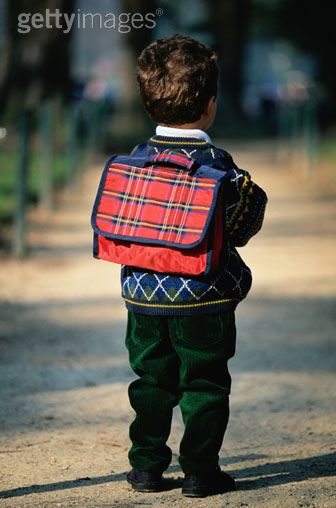 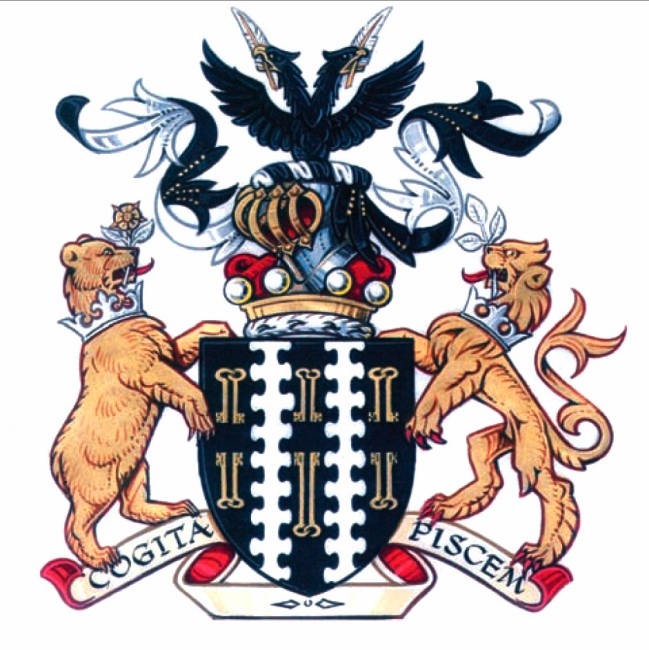 Item		Weight	 Value

Spam		2	100
Tofu		3	112
Chocolate	4	125

Knapsack Capacity:  5?  6?  7?
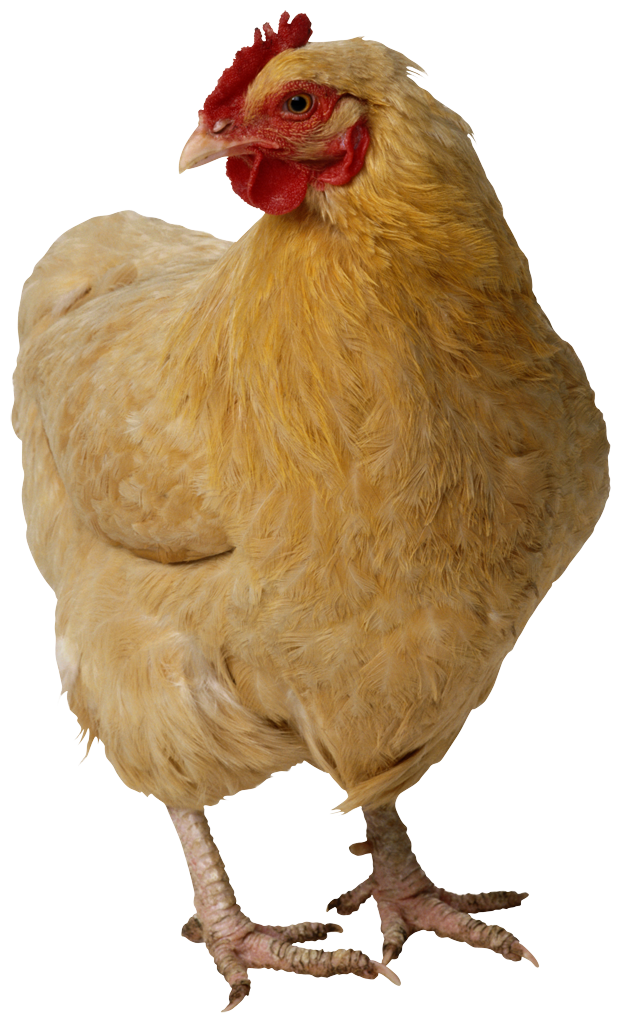 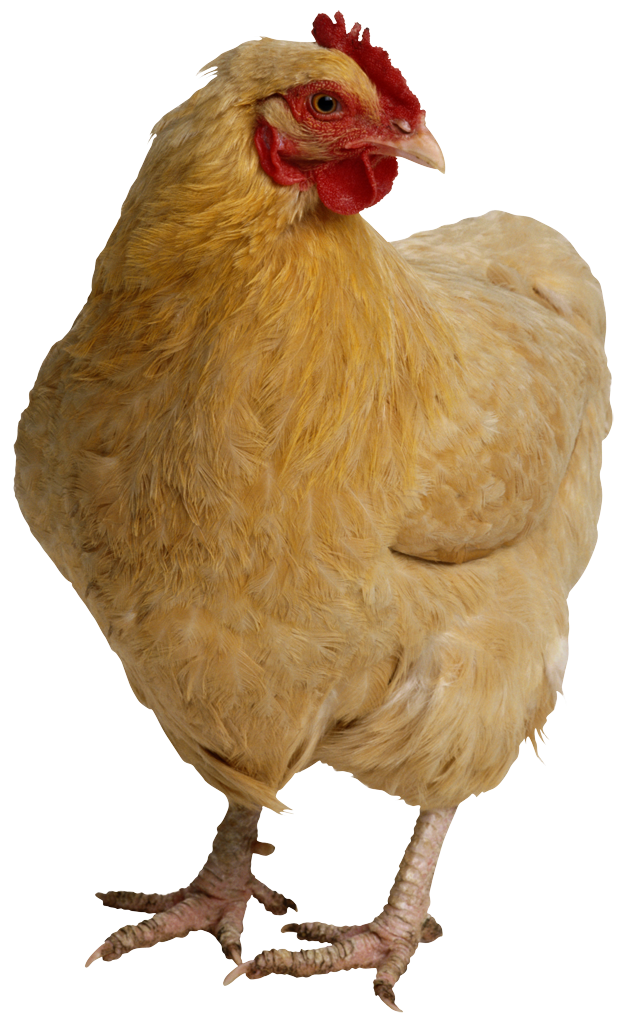 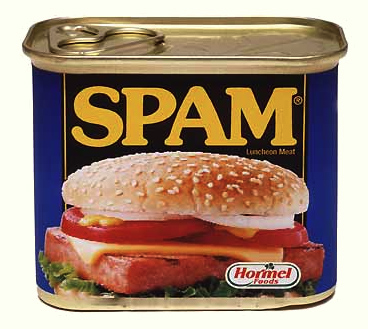 Kingdom of Shmorbodia
>>> knapsack(7, [ [2, 100], [3, 112], [4, 125] ])
237
Prof. I. Lai thinks that a “greedy solution” is the way to go!
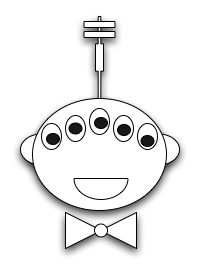 Worksheet and Demo
The Knapsack Revisited…
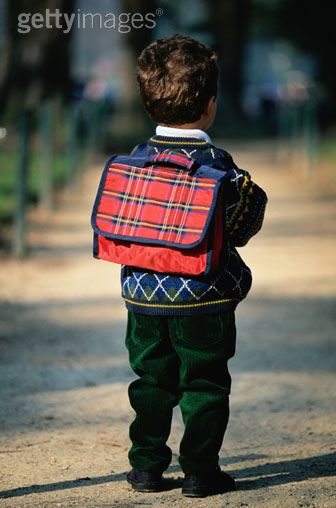 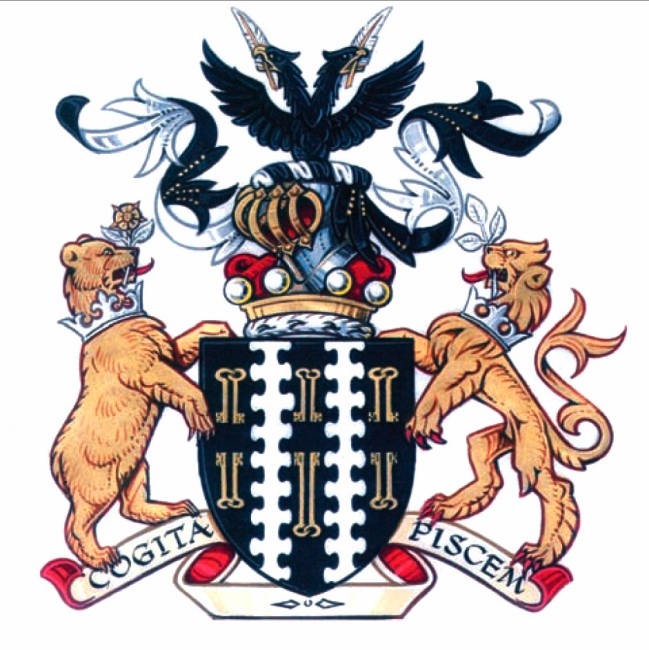 Item		Weight	 Value

Spam		2	100
Tofu		3	112
Chocolate	4	125

Knapsack Capacity:  5?  6?  7?
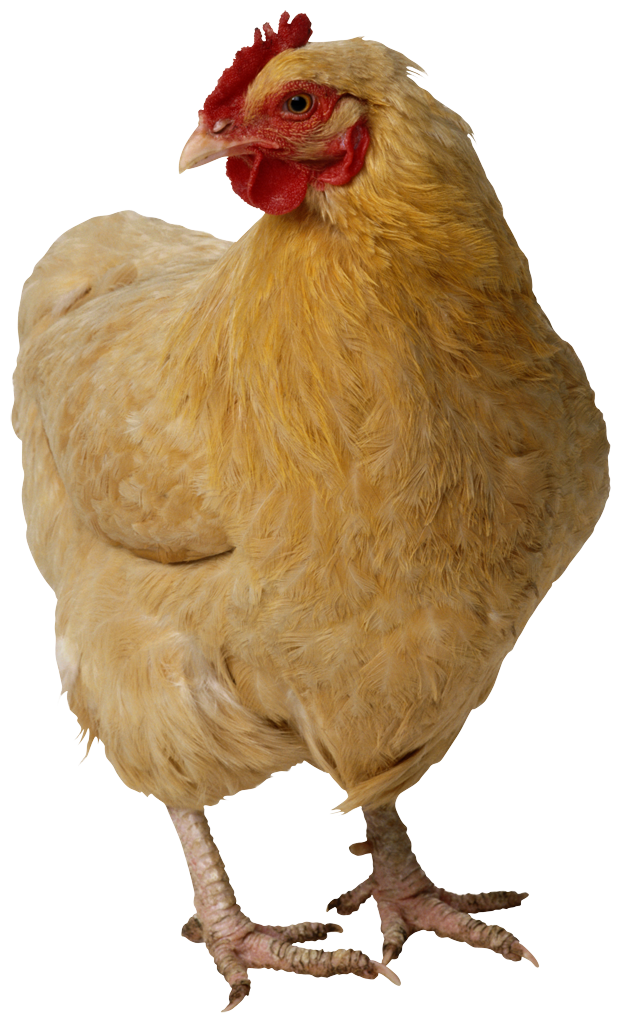 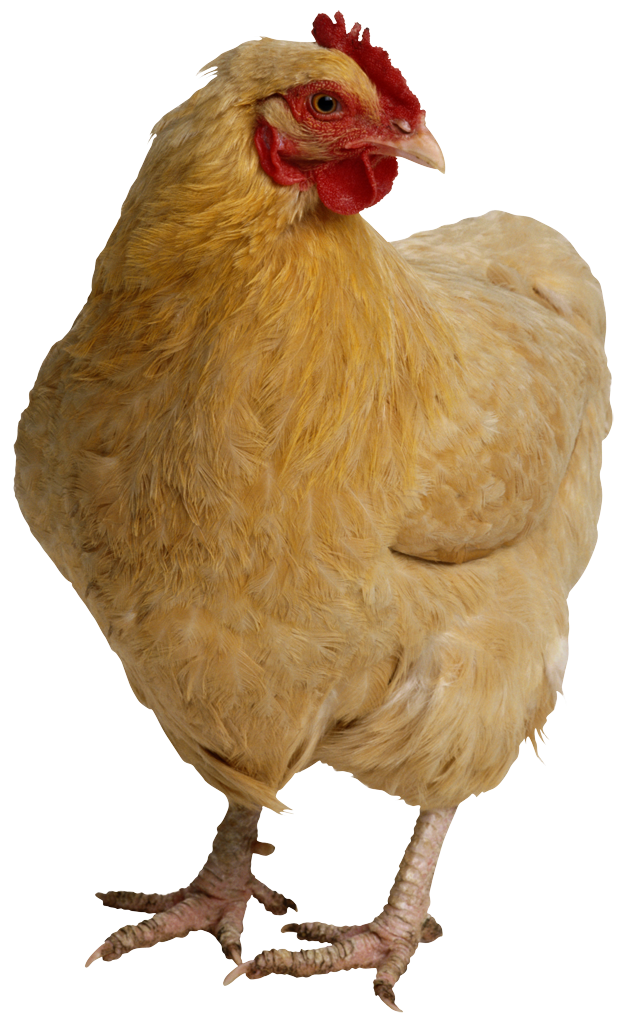 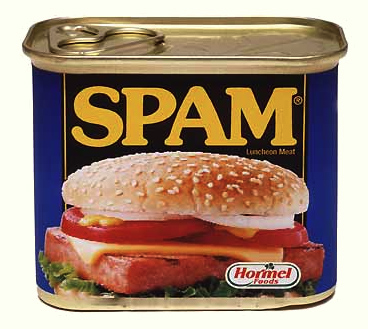 Kingdom of Shmorbodia
>>> knapsack(7, [ [2, 100], [3, 112], [4, 125] ])
[237, [ [3, 112], [4, 125] ] ]
Comparing DNA via LongestCommon Subsequence (LCS)
AGGACAT
ATTACGAT

>>> LCS(“AGGACAT”, “ATTACGAT”)
5
>>> LCS(“spam”, “sam!”)
3
>>> LCS(“spam”, “xsam”)
3
I prefer spam to an xsam!
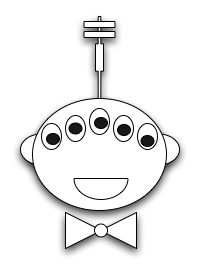 Recursive Approach…
def LCS(S1, S2):
    if BASE CASE
    else:
LCS(“spam”, “sam!”)
Try this in your notes!
Solution follows
Recursive Approach…
def LCS(S1, S2):
    if S1 == "" or S2 == "": return 0
    else:
LCS(“spam”, “sam!”)
Recursive Approach…
def LCS(S1, S2):
    if S1 == "" or S2 == "": return 0
    else:
        if S1[0] == S2[0]:  # DO THE FIRST SYMBOLS MATCH?
            return 1 + ???
        else:
LCS(“spam”, “sam!”)
Recursive Approach…
def LCS(S1, S2):
    if S1 == "" or S2 == "": return 0
    else:
        if S1[0] == S2[0]:  # DO THE FIRST SYMBOLS MATCH?
            return 1 + LCS(S1[1:], S2[1:])
        else:
LCS(“spam”, “sam!”)
Recursive Approach…
def LCS(S1, S2):
    if S1 == "" or S2 == "": return 0
    else:
        if S1[0] == S2[0]:  # DO THE FIRST SYMBOLS MATCH?
            return 1 + LCS(S1[1:], S2[1:])
        else:
            return max(LCS(S1, S2[1:]), LCS(S1[1:], S2))
LCS(“spam”, “sam!”)